Урок русского языка по  УМКразвивающей системы Л.В. Занкова. 2 классТема урока «Состав слова. Основа слова».
Подготовила  и провела
 учитель начальных классов высшей  категории 
МОУ «Дрезненская гимназия» Орехово-Зуевского  района Московской области
Тюрина Светлана Павловна.
?            !           .
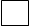 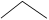 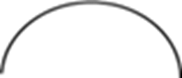 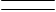 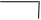 1)     ?   !  .                                                                              
 
2)


3)
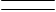 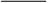 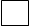 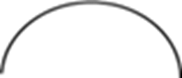 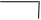 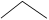 ПРИСТАВКА
КОРЕНЬ
СУФФИКС
ОКОНЧАНИЕ
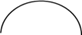 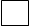 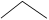 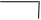 КРЕСТИКИ – НОЛИКИда – Х        нет - О
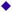 КРЕСТИКИ – НОЛИКИда – Х        нет - О
О        Х         О

                    Х      Х       Х

                    О        Х         О
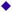 В нашей стране можно встретить очень красивые города.  Городские улицы полны высоких домов.  Мой друг живёт в пригороде Москвы. У него есть загородный домик.
В нашей стране можно встретить очень красивые города.  Городские улицы полны высоких домов.  Мой друг живёт в пригороде Москвы. У него есть загородный домик.
Основа слова
ПРАВИЛО
Часть слова без окончания
         называется основой слова.
ЧАСТИ ОСНОВЫ
1.  


2.


3. 


4.
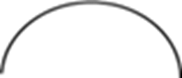 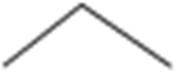 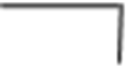 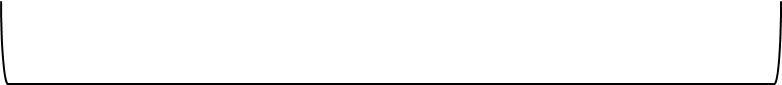 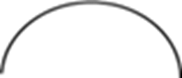 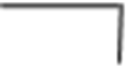 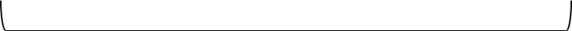 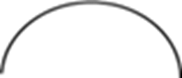 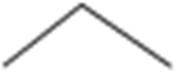 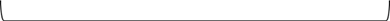 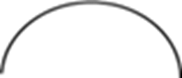 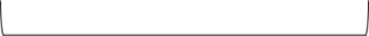 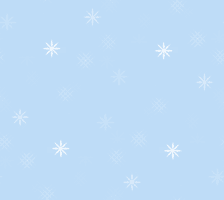 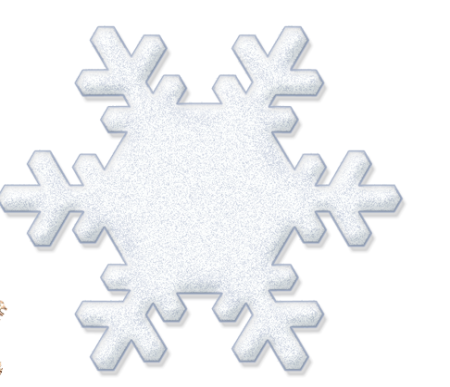 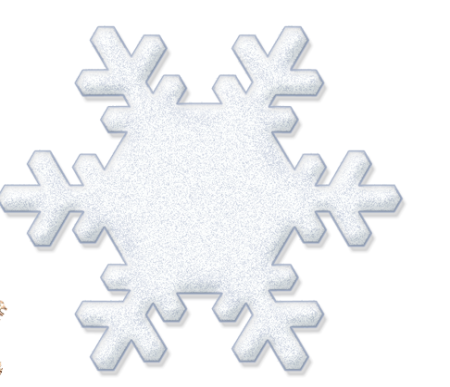 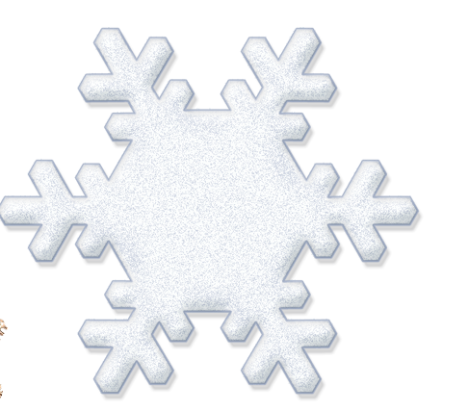 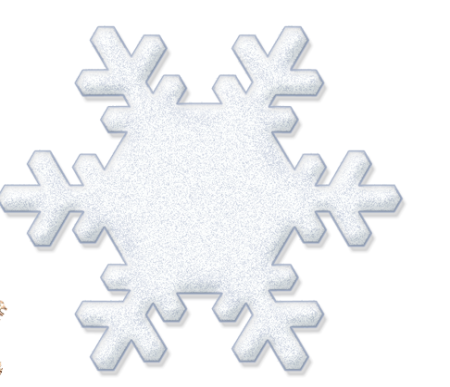 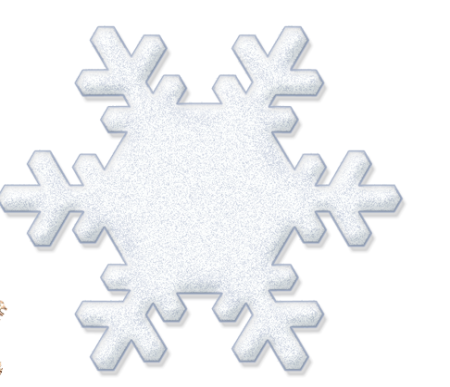 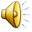 ТЕСТ
1. Часть слова без окончания называется

Е – корень слова
У – основа слова
ТЕСТ
2. Чтобы найти корень надо

Л – изменить форму слова
М – подобрать однокоренные слова
ТЕСТ
3. Окончание - это

Н – изменяемая часть слова
П – неизменяемая часть слова
ТЕСТ
4. Суффикс служит

И – для образования новых слов
Ы – для образования формы слова
ТЕСТ
5. Приставка стоит

Х – после корня
К – перед корнем
ТЕСТ
6. Приставка, корень, суффикс

И – образуют основу слова
Я – не образуют основу слова
У М Н И К И
ДОМАШНЕЕ ЗАДАНИЕКРОССВОРД «СОСТАВ СЛОВА»
СПАСИБО ЗА РАБОТУ!